Trafikanten + Ruter = Sant
”Flyttelasset”
April 2012
Ellen, Hanne og Yngve
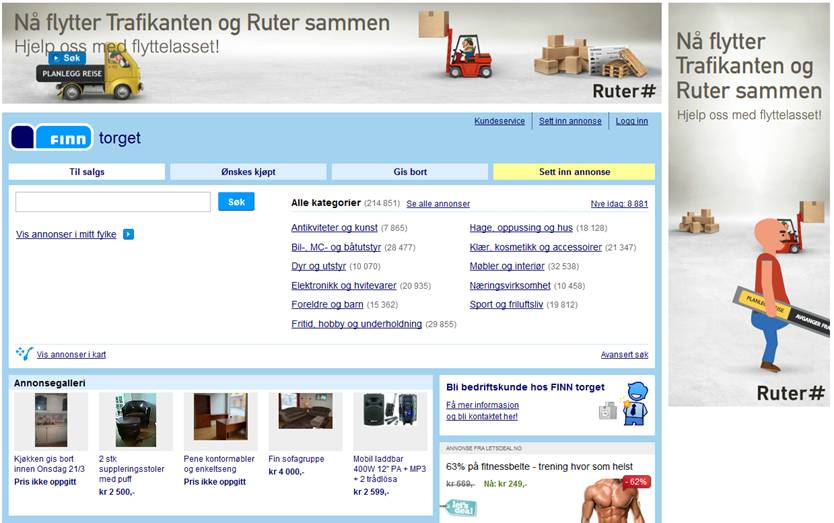 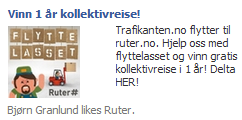 Flyttelasset
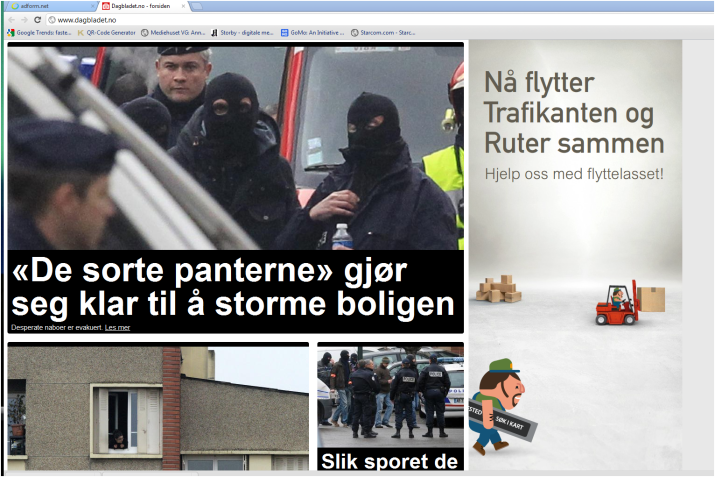 Web annonser
4 millioner visninger på en drøy uke
8 000 klikk
Facebook
Flest treff på de som er over 25 år
22,4 millioner visninger
11 000 klikk
Flyttelasset.no og konkurransen
31 300 besøk
11 000 ble med på flyttingen
3 fornøyde vinnere
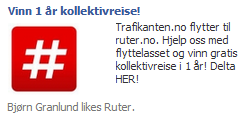 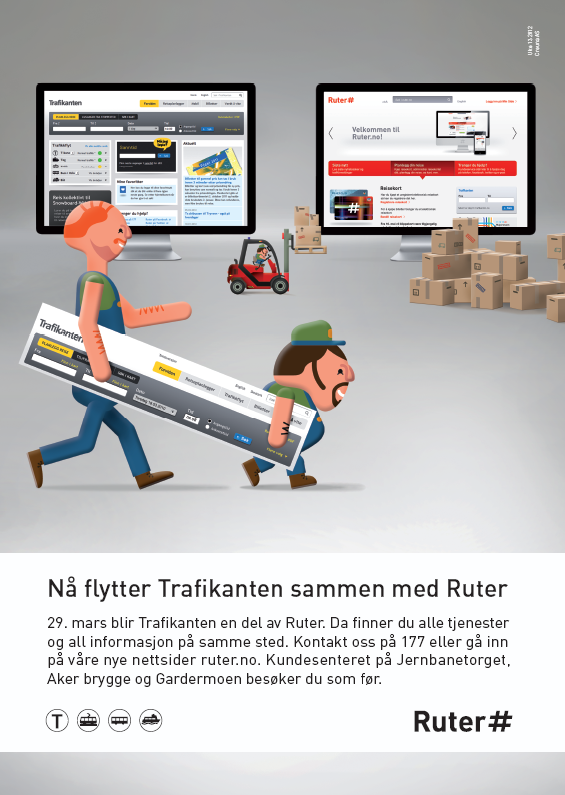 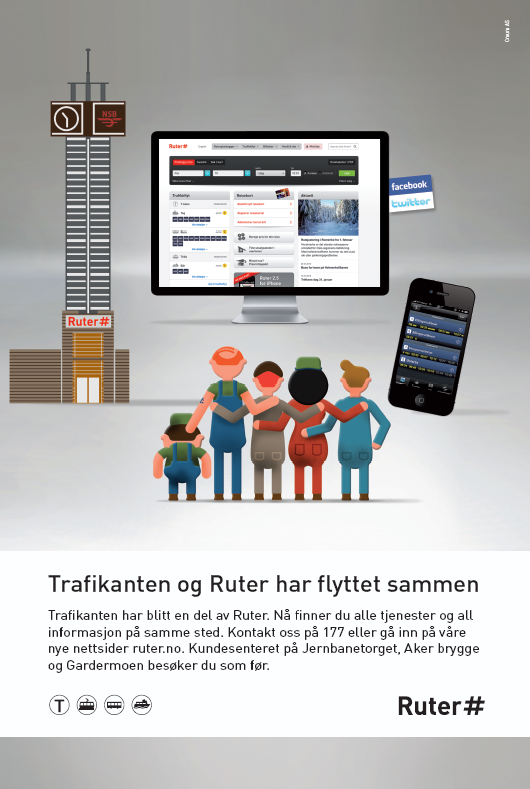 2
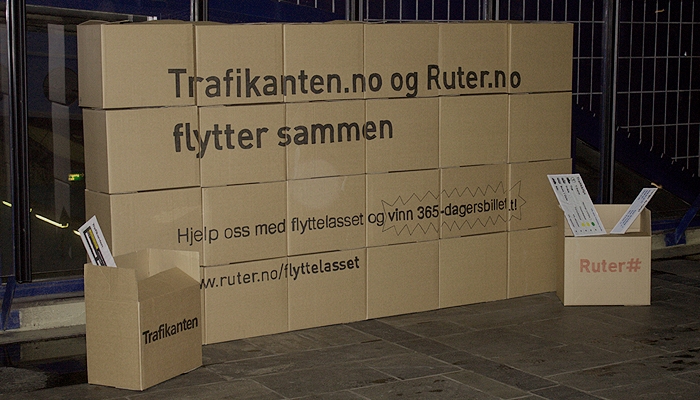 Event
En morgen påStortinget T
Forbipasserendelest, smilte og lo
Mange som ville ha med seg elementene som skulle flyttes og noen ble stjålet
3
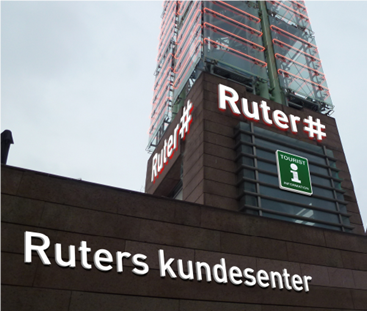 Omprofilering
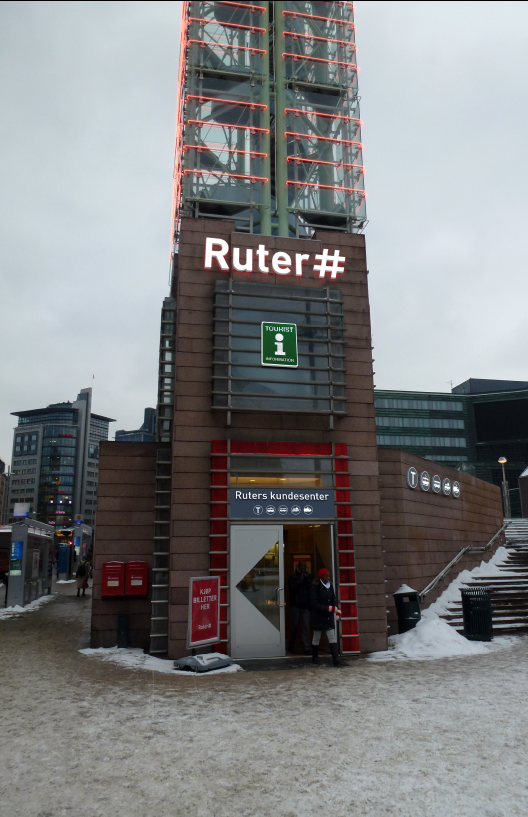 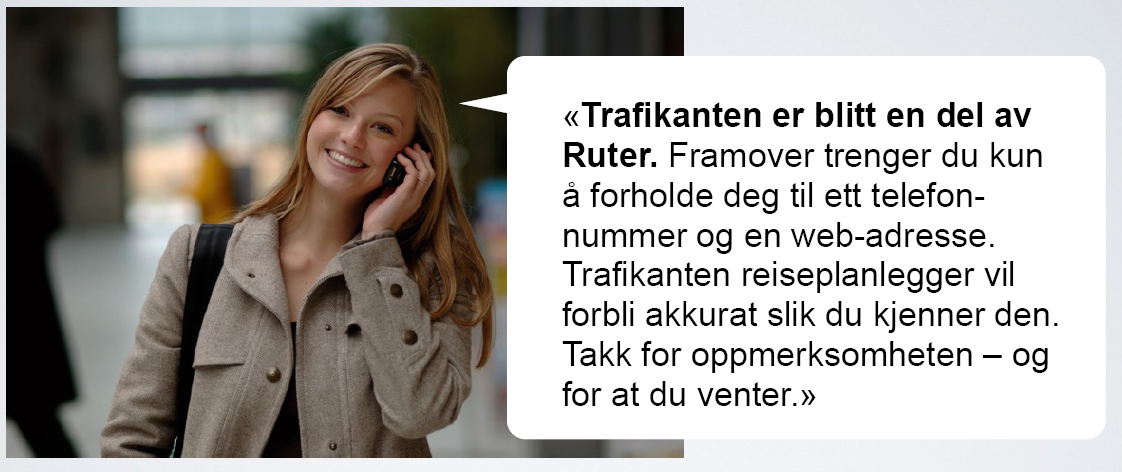 4
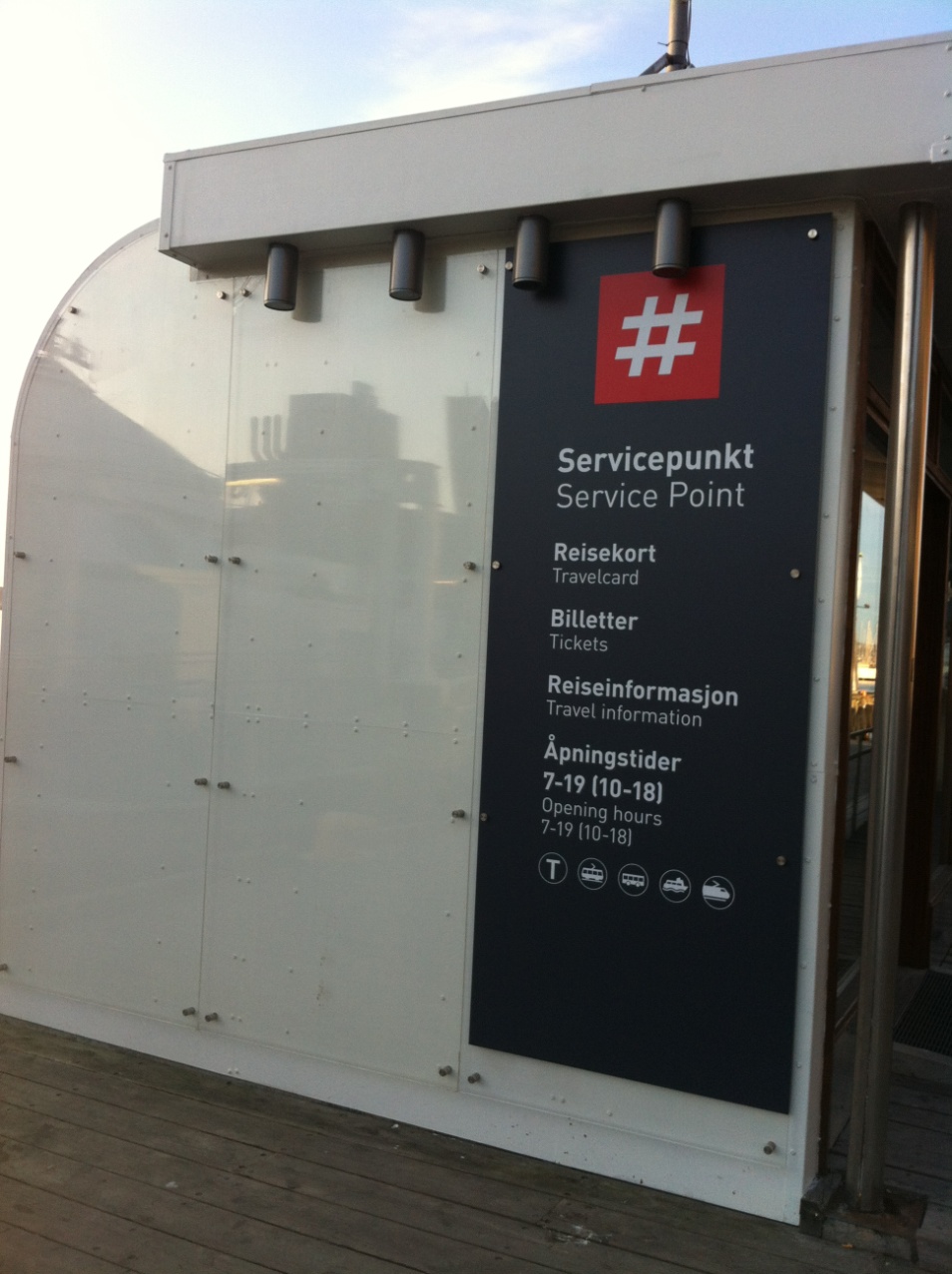 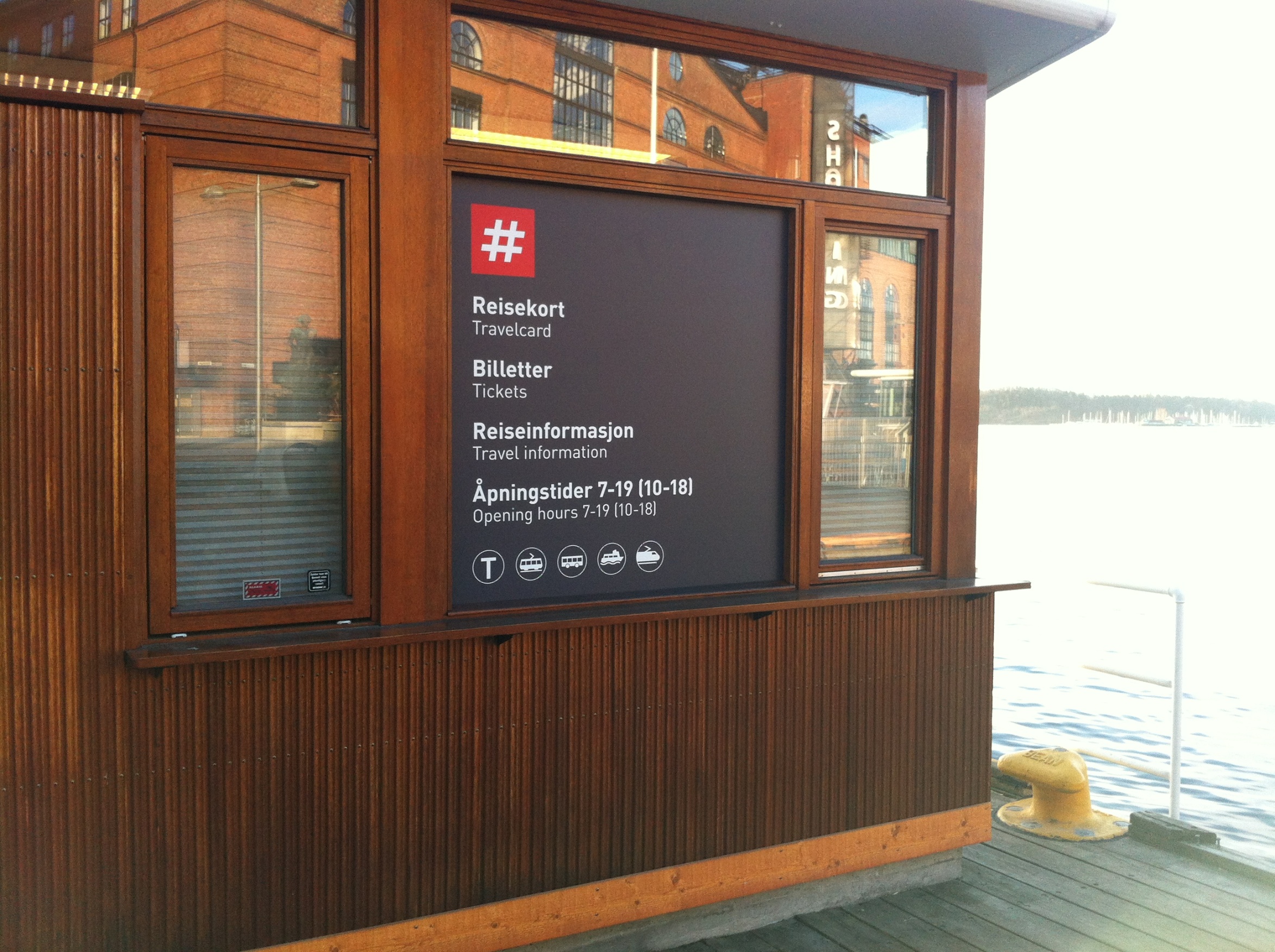 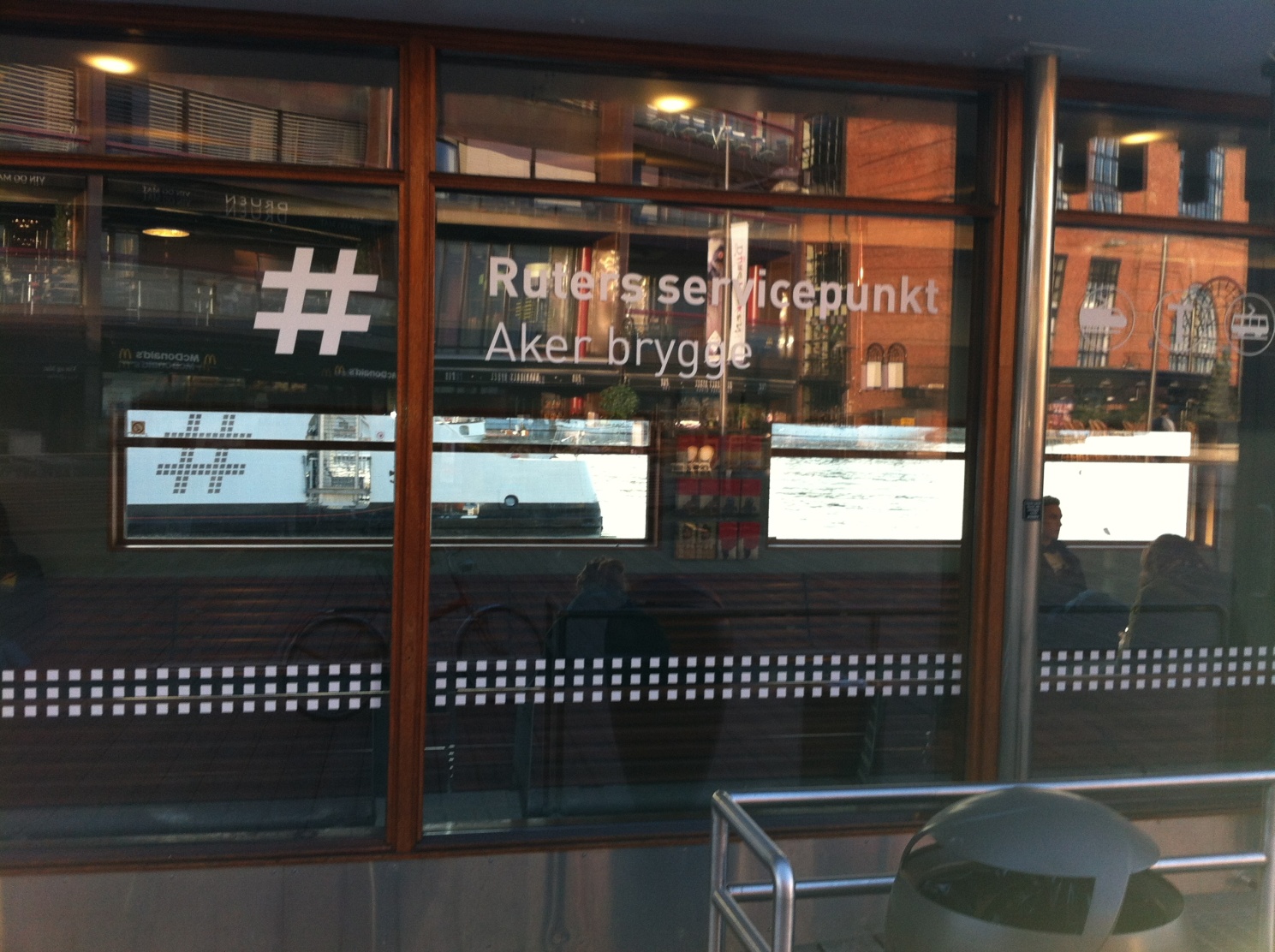 5
6